Working Together
Collaboration of CS4760, HU4642, CS5760
Wei Zhang
PhD candidate, Applied Cognitive Science and Human Factors
1
Requirement 
gathering
Usability
testing
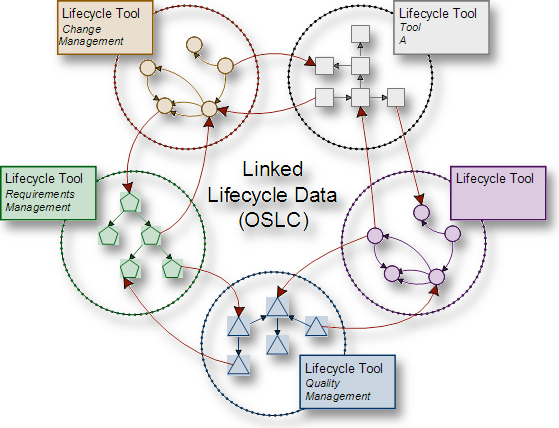 Collaborations in 
Software Development
User centered software process
Design/
Prototype
Implementing
Cog Walk/
H.E
User experience designer 
Software engineer
Technical communicator
Usability tester
Project manager
Product owner
Client
User
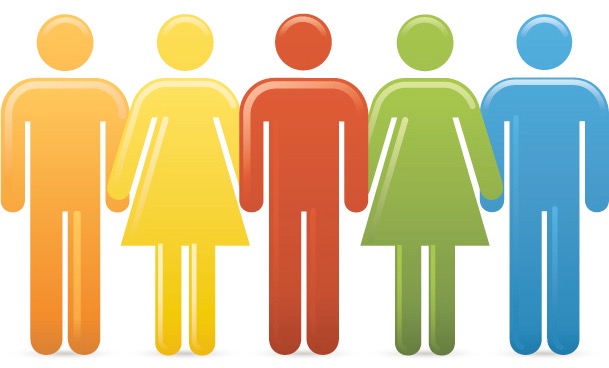 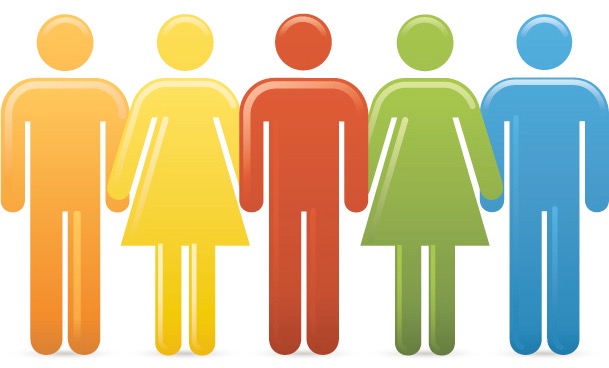 2
[Speaker Notes: collaboration, interdisciplinary collaboration
1. According to Mathis (2009), a software project manager, stakeholders often complain about the difficulty of building a shared mental model with software engineers, not only because of the interdisciplinary communication barrier, but also because software engineers are often unwilling to invest time and effort into communication as they consider programming to be more important. 
2. Software engineers are criticized for their lack of social and communication skills (Leon, 2004).]
Course Stakeholder Network
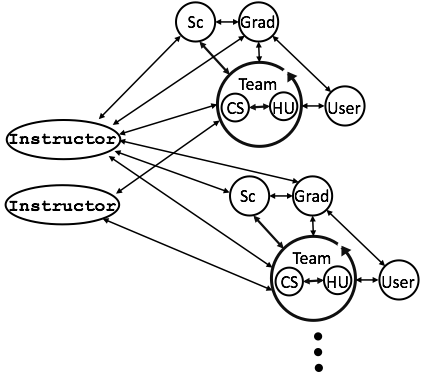 3
Requirement 
gathering
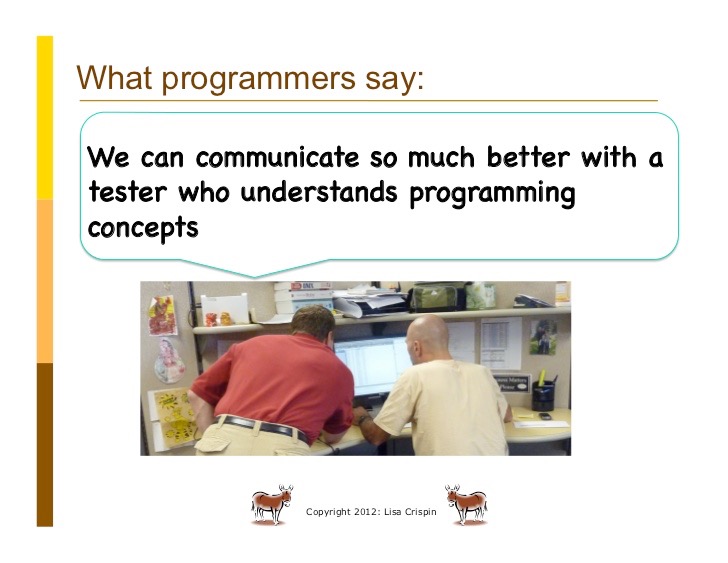 Usability
testing
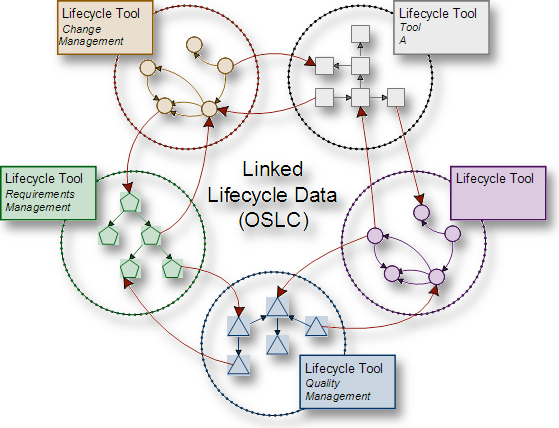 Problems
Implementing
User centered software process
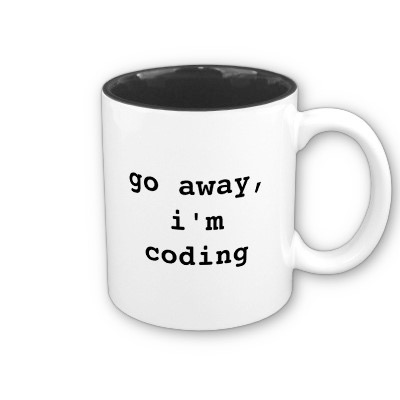 Design/
Prototype
Cog Walk/
H.E
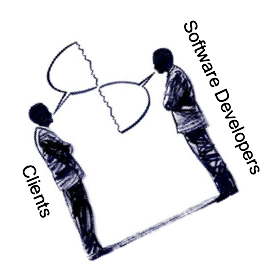 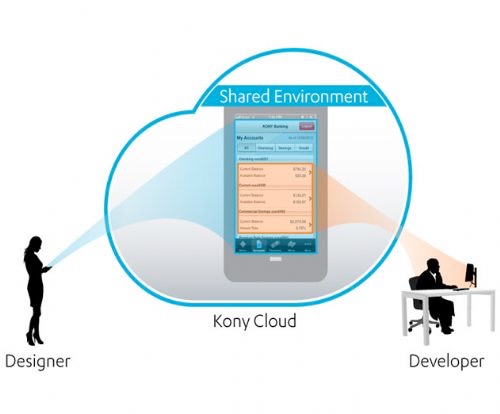 4
[Speaker Notes: collaboration, interdisciplinary collaboration
1. According to Mathis (2009), a software project manager, stakeholders often complain about the difficulty of building a shared mental model with software engineers, not only because of the interdisciplinary communication barrier, but also because software engineers are often unwilling to invest time and effort into communication as they consider programming to be more important. 
2. Software engineers are criticized for their lack of social and communication skills (Leon, 2004).


These problems have led me to seek a way to make software developers work as a team and to facilitate the team’s collaboration with other stakeholders, such as clients.]
Team conflicts
5
Team conflicts
6
Team conflicts
7
Team conflicts
8
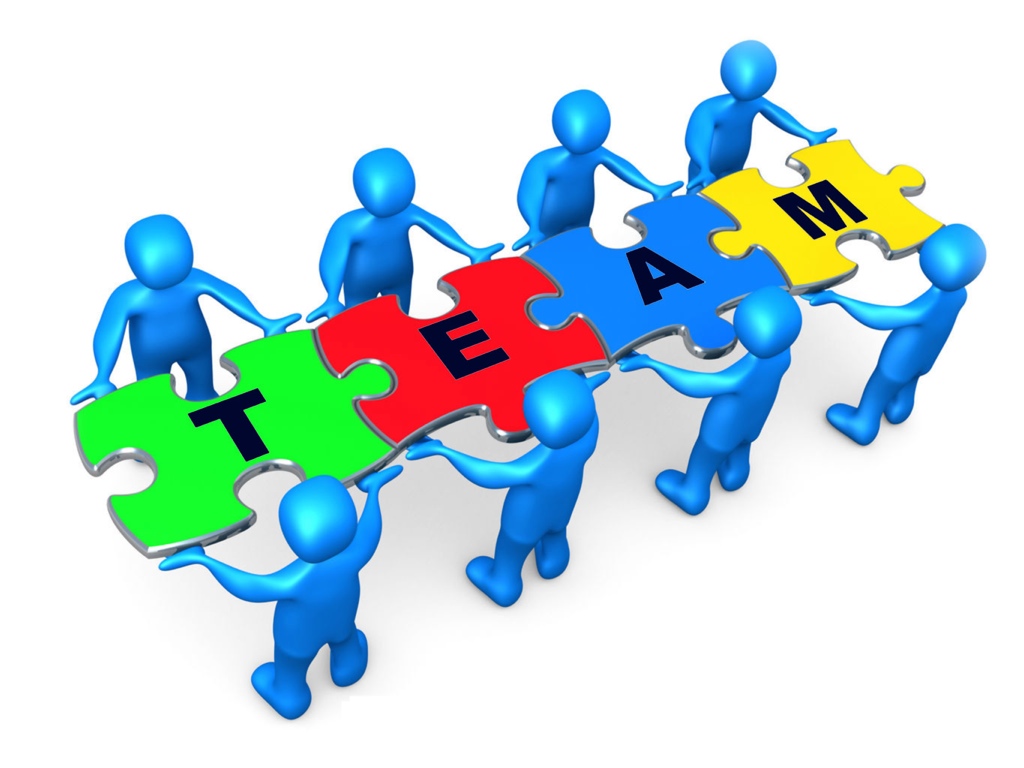 9
What is a team?
Social entities composed of members with high task interdependency and shared common goals (Dyer, 1984).
A group of people with different specialties linked in a common purpose. 


Teamwork: team members integrate and share information, coordinate and cooperate as task demands shift so as to complete their mission.
Common purpose/shared goals:
Develop app
Complete the course
10
What is a team?
Social entities composed of members with high task interdependency and shared common goals (Dyer, 1984).
A group of people with different specialities linked in a common purpose. 


Teamwork: team members integrate and share information, coordinate and cooperate as task demands shift so as to complete their mission.
Common purpose/shared goals:
Develop the app
Complete the course
11
What is a team?
Social entities composed of members with high task interdependency and shared common goals (Dyer, 1984).
A group of people with different specialities linked in a common purpose. 


Teamwork: team members integrate and share information, coordinate and cooperate as task demands shift so as to complete their mission.
Shared Goals:
Develop the app
Complete the course
12
What are the factors that influence your team collaboration? 
Time constraint
Communication
Task coordination
Awareness of the contribution from the other discipline
Personalities
13
Team Building Techniques
Getting to know each other
Create shared/common goals
Build a team structure
Develop a team process
14
Getting to know each other:
Know your team member’s name
Know what each person is good at
Find a role for yourself and others in the team
15
Shared/Common Goals:
Project goal: what are you ultimately trying to accomplish?
Course goal: get an A or comfortable workload?
Write a team vision statement
16
Building a Team Structure
Smaller team have team leaders. 
Team leader roles:
Organize and lead meetings
Split the project into tasks
Monitor the project and Keep team members on track
Monitor the team process and improve the process
17
Team Processes:
Communication: Meetings & Emails
Email:  subject line, responsiveness
Meeting: Define meeting goals 
Tasking more appropriate during meetings
Difficulties and seeking help
Work jams for getting the project done.
Monitoring Progress
Development timeline
Burnt down chart
18
[Speaker Notes: Most teams start out ok, and then drift away from their original goals and eventually fall apart.]
Team Process
Communication: Meetings & Emails
Email subject line
Meeting goals 
Tasking
Difficulties
Progress
Burnt down chart
Development timeline
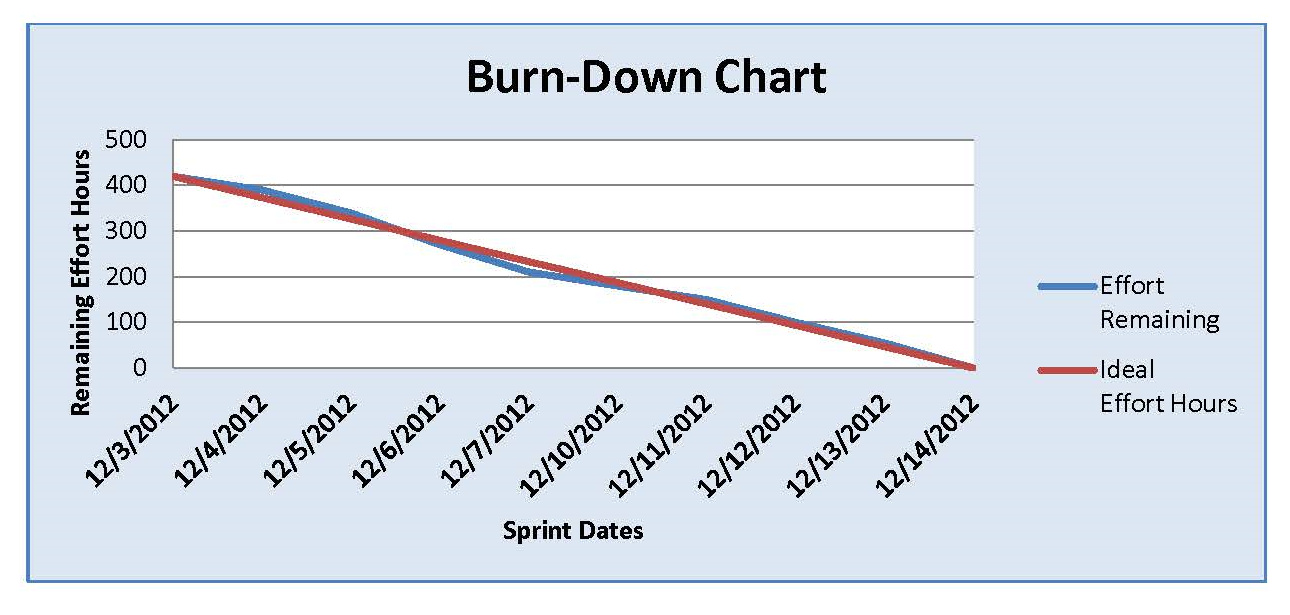 19
[Speaker Notes: Most teams start out ok, and then drift away from their original goals and eventually fall apart.]